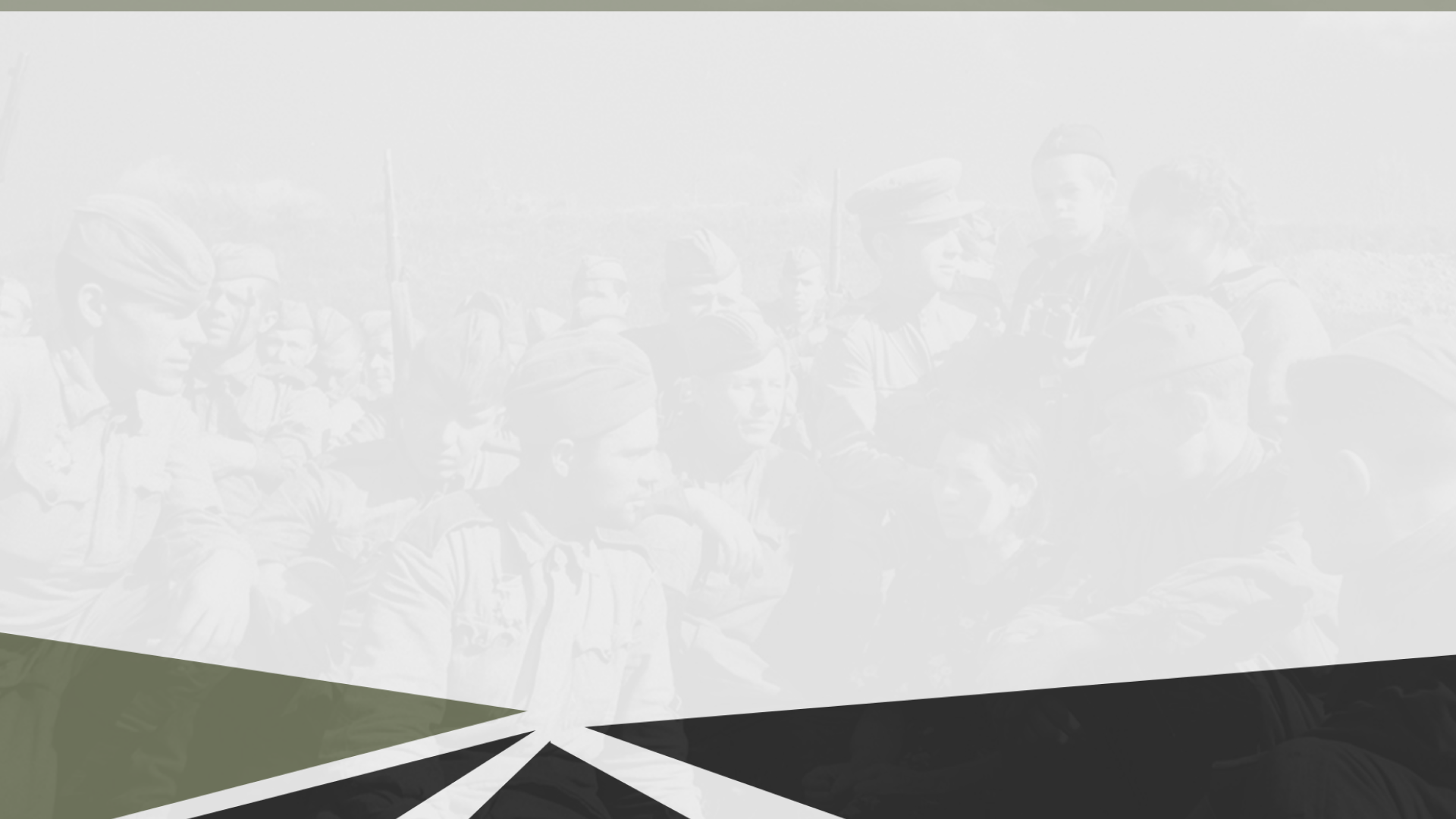 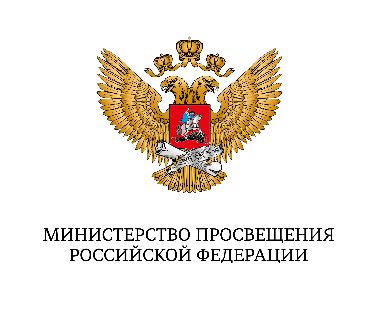 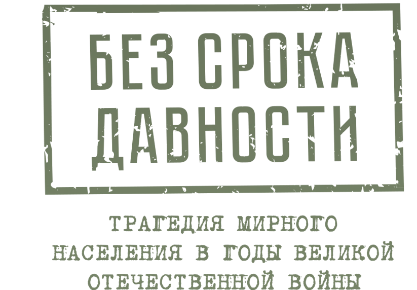 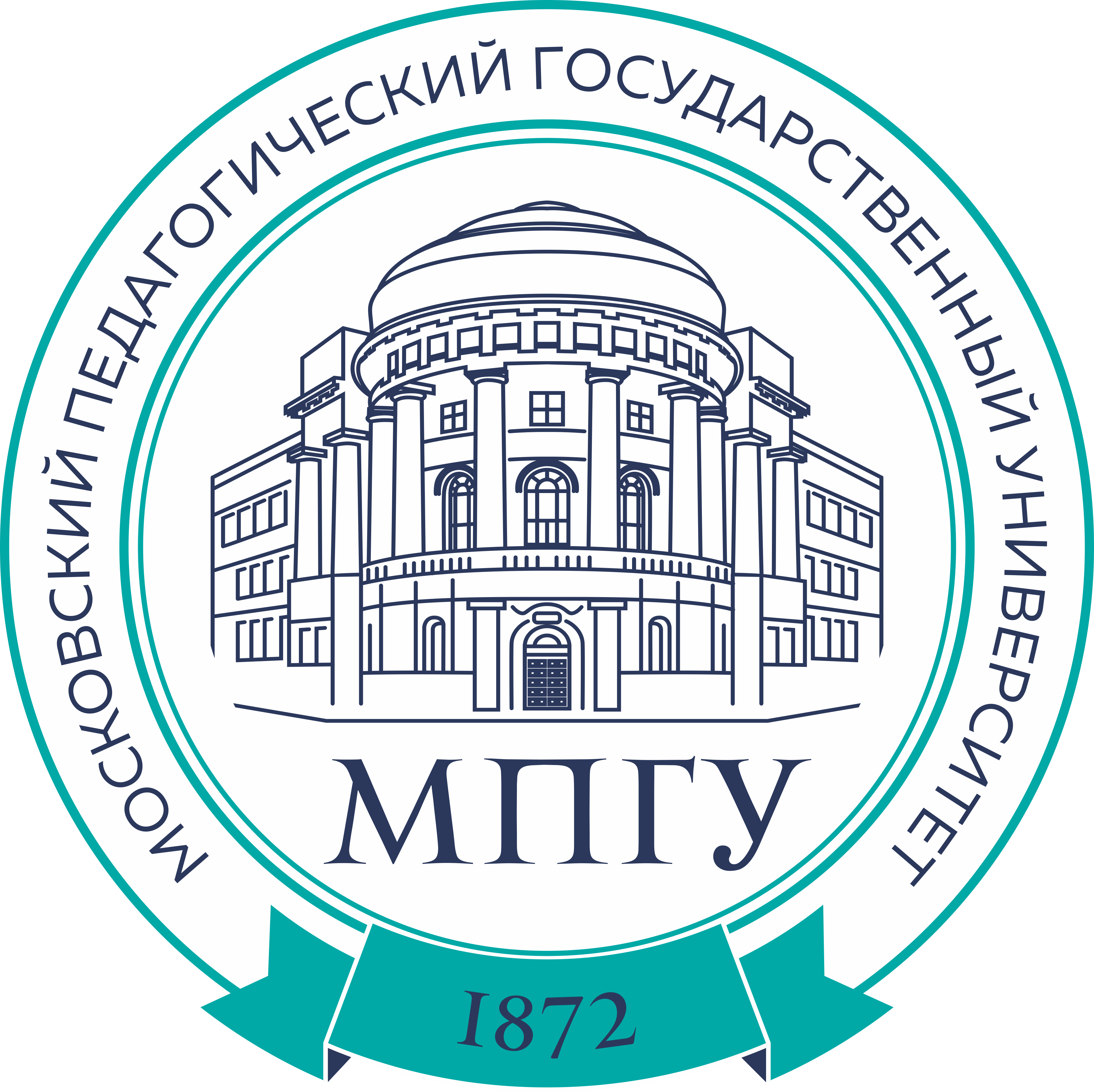 Модель опорной площадки проекта«БЕЗ СРОКА ДАВНОСТИ» в субъектах Российской Федерации
Министерство просвещения Российской Федерации
РЕАЛИЗАЦИЯ ОБРАЗОВАТЕЛЬНО-ПРОСВЕТИТЕЛЬСКИХ МЕРОПРИЯТИЙ ПРОЕКТА «БЕЗ СРОКА ДАВНОСТИ» В СУБЪЕКТАХ РОССИЙСКОЙ ФЕДЕРАЦИИ
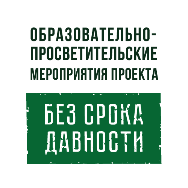 МПГУ - Федеральный оператор
АРПО
Члены АРПО в субъектах Российской Федерации с
Координатор проекта 
«Без срока давности» в субъекте Российской Федерации
Исполнительный орган субъекта Российской Федерации
Общественные организации
Семьи обучающихся
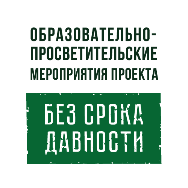 Обязательная часть пространства опорной площадки:
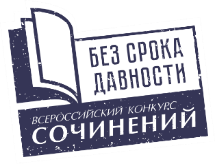 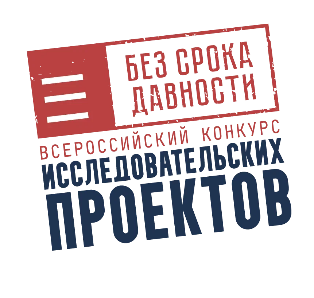 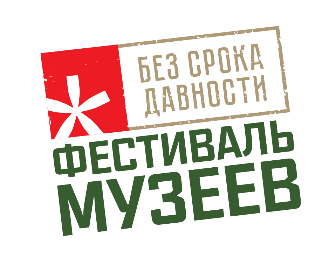 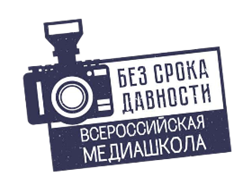 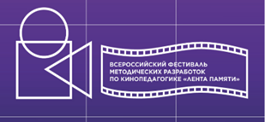 Включение тематики Проекта в основную образовательную программу образовательной организации
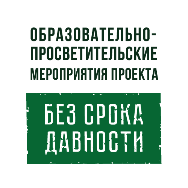 Обязательная часть пространства опорной площадки:
Программа воспитания
Программы образовательных модулей «Без срока давности» уровней: 
 
основного общего образования 
     (9 класс)
среднего общего образования 
     (10 класс)
среднего профессионального образования
высшего образования
Классные часы по тематике Проекта
«Разговоры о важном»
Организация мероприятий по тематике Проекта (на разных уровнях)
День единых действий 
(19 апреля)
Обязательная часть пространства опорной площадки:
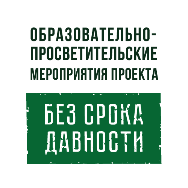 Участие опорной площадки в образовательно-просветительских мероприятиях Проекта
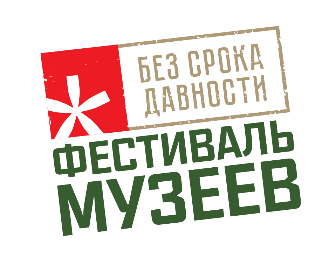 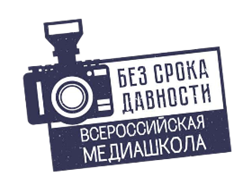 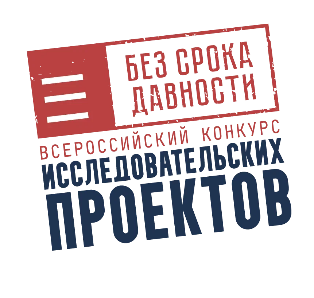 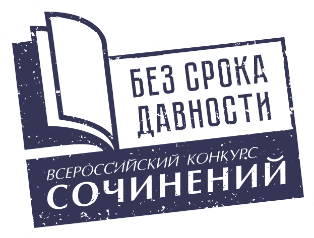 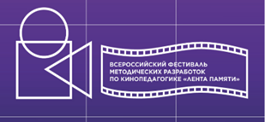 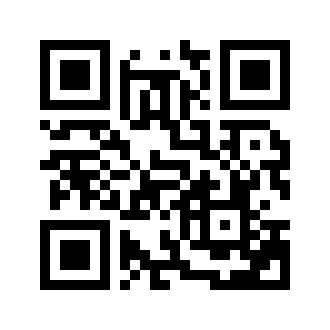 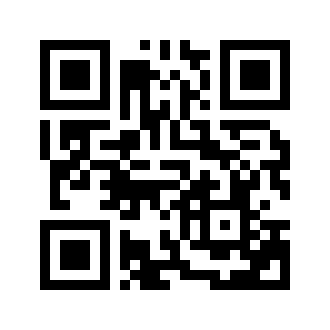 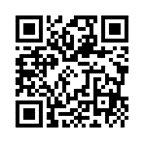 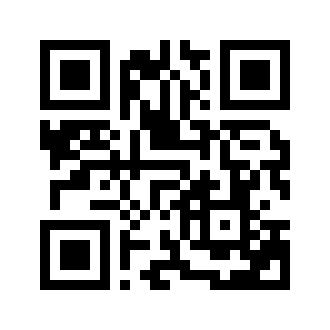 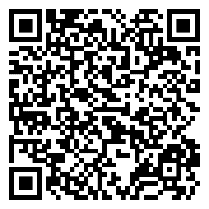 Вариативная часть пространства опорной площадки:
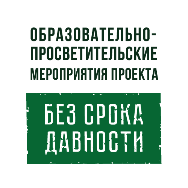 Взаимодействие опорной площадки с общественными организациями в рамках Проекта
Общероссийское общественное движение по увековечению памяти погибших при защите Отечества «Поисковое движение России»
Сайт: https://rf-poisk.ru/
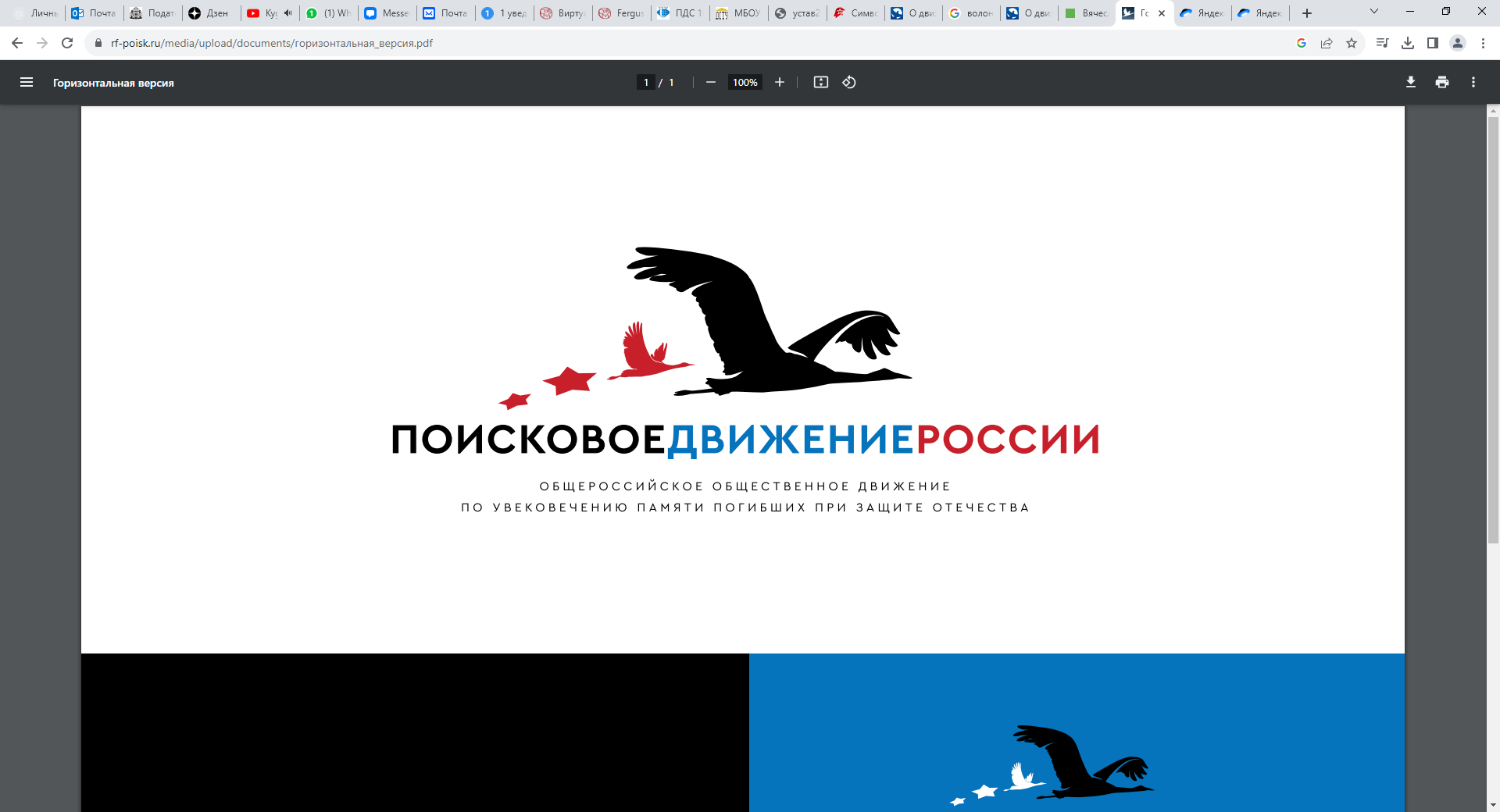 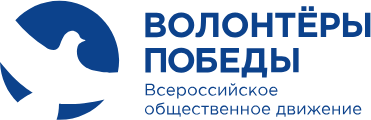 Всероссийское общественное движение «Волонтёры Победы» 
Сайт: волонтерыпобеды.рф
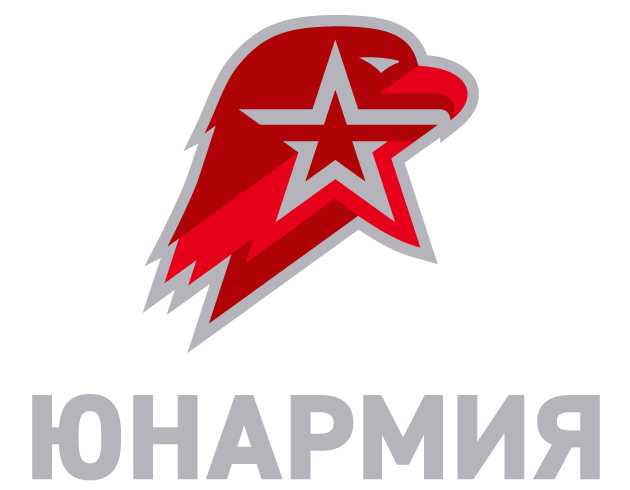 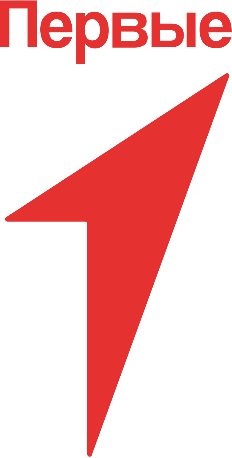 Российское движение детей и молодёжи «Движение первых» Сайт: будьвдвижении.рф
Всероссийское детско-юношеское военно-патриотическое общественное движение «ЮНАРМИЯ»Сайт: https://yunarmy.ru/
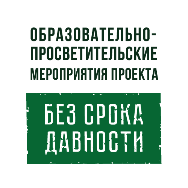 Вариативная часть пространства опорной площадки:
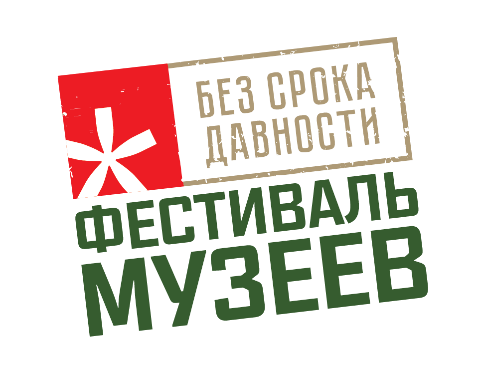 Музейно-выставочная деятельность опорной площадки:
организация музейных экспозиций / музеев, посвященных тематике Проекта

организация и проведение на основе материалов музейных экспозиций просветительских мероприятий, посвященных тематике Проекта

участие образовательной организации во Всероссийском фестивале музейных экспозиций образовательной организации «Без срока давности»
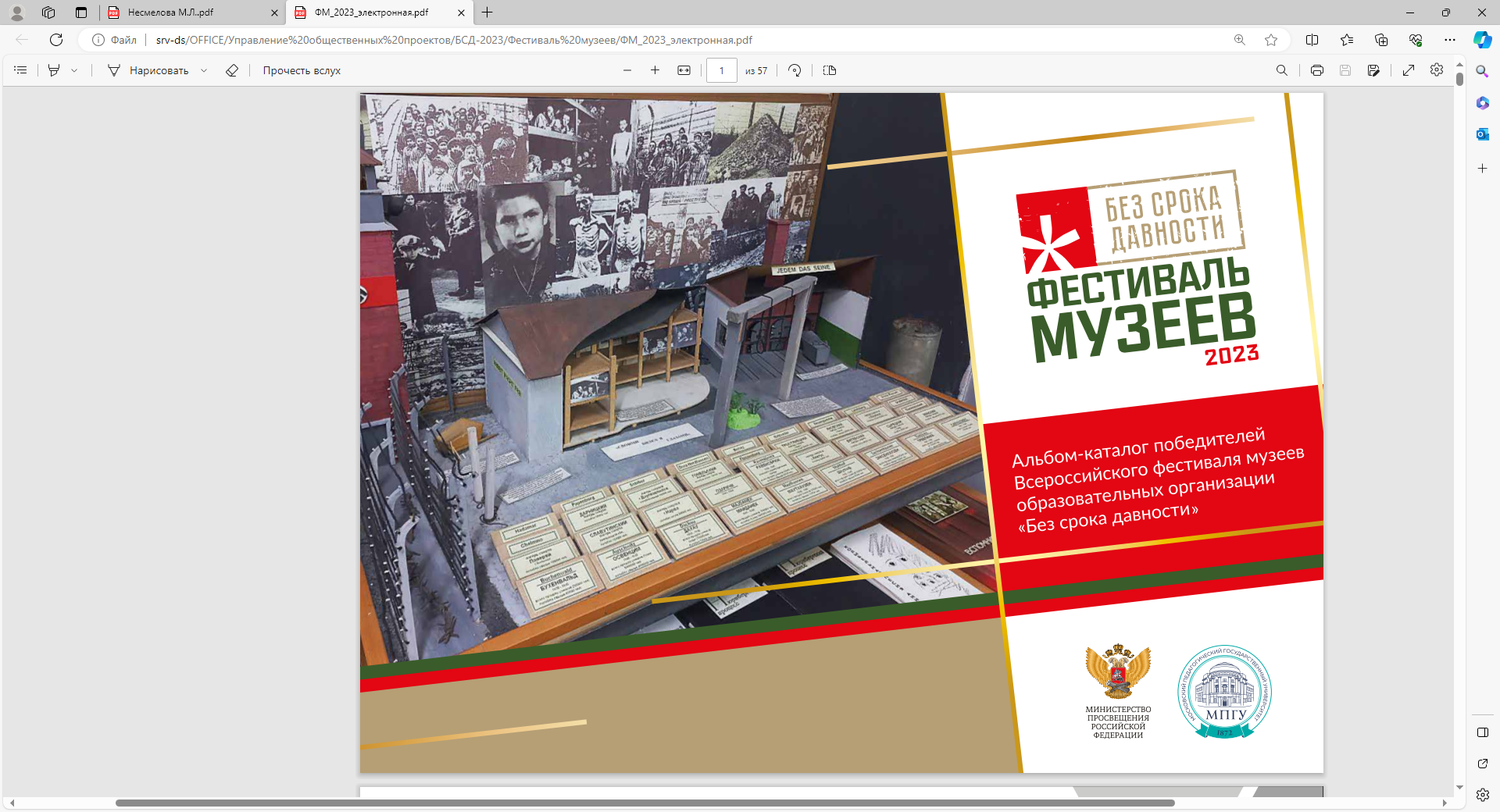 Вариативная часть пространства опорной площадки:
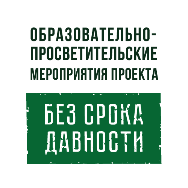 Деятельность информационно-библиотечного центра опорной площадки
Наличие в информационно-библиотечном центре изданий по тематике Проекта
Ресурсная поддержка проведения образовательно-просветительских мероприятий по теме Проекта 
(рекомендации, консультации, подготовка дайджестов и т.д.)
Организация виртуальной службы для подготовки материалов в рамках Проекта
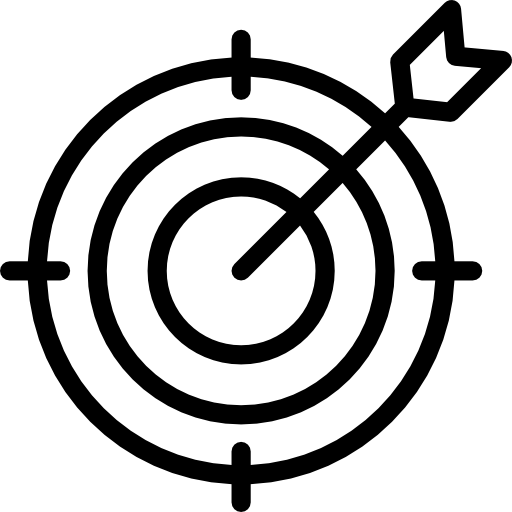 Цель:
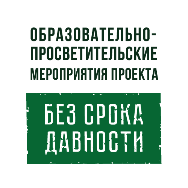 Вариативная часть пространства опорной площадки:
Наличие медиацентра
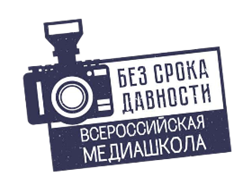 Освещение деятельности образовательной организации по тематике Проекта в социальных сетях
Создание видеороликов для использования на мероприятиях по тематике Проекта
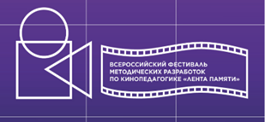 Подготовка медиаматериалов с учётом регионального компонента (памятные даты, герои, события региона, города и т.д.)
Координационный центр опорной площадки
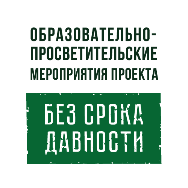 Включение тематики Проекта в основную  образовательную программу и в программу воспитания
Организация и проведение мероприятий по тематике Проекта
Курирование работы медиацентра, информационно-библиотечного центра и музейно-выставочной деятельности
Участие организации в конкурсных мероприятиях Проекта
Взаимодействие с общественными организациями
Организовывает совместную и индивидуальную учебную и воспитательную деятельность обучающихся, в том числе с особыми образовательными потребностями;
эффективно взаимодействует с семьями обучающихся;
ориентируется в образовательных ресурсах Проекта;
эффективно использует ИКТ для решения задач профессиональной деятельности;
анализирует результаты деятельности организации в рамках Проекта.
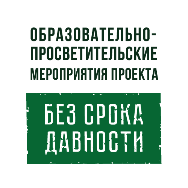 ЦЕЛЬ СОЗДАНИЯ опорных площадок по проекту«Без срока давности»: эффективная реализация мероприятий по тематике Проекта в субъектах Российской Федерации
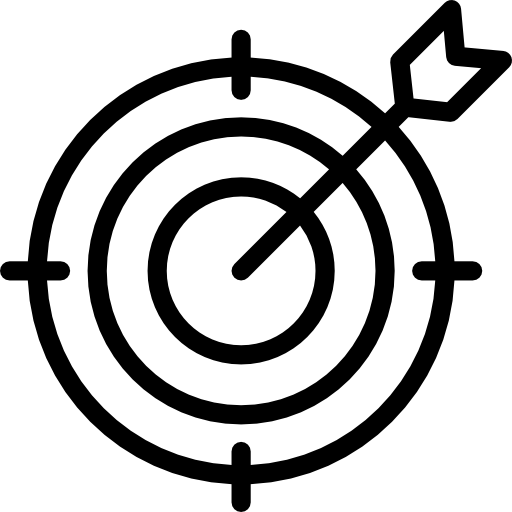 Задачи опорных организаций:
Систематизация и тиражирование педагогического опыта реализации Проекта
Участие в создании и апробации образовательных продуктов по тематике Проекта
Формирование базы данных учителей (преподавателей/педагогов) для участия в онлайн- и офлайн-мероприятиях проекта регионального и федерального уровня
Создание сетевого сообщества педагогов
Расширение и дальнейшее развитие направлений методического сопровождения реализации проекта
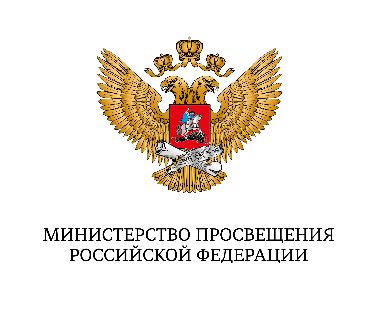 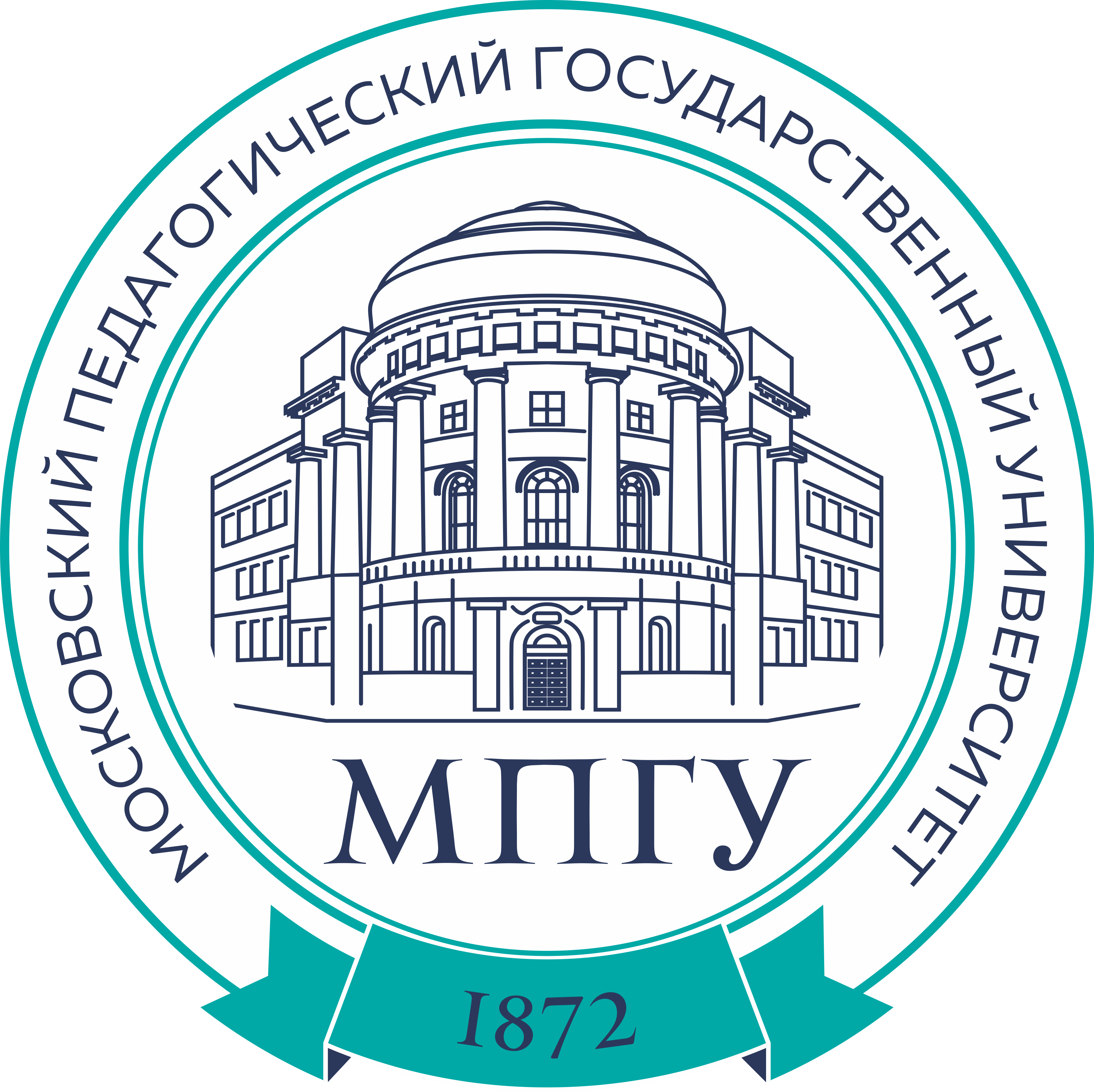 Спасибо за внимание!
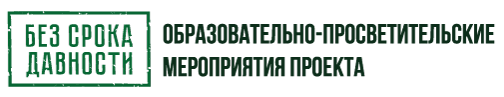